≪旧制度≫Application for Yamaguchi University Entrance Fee Waiver and Deferment of Collection and Tuition Fee Waiver for the first semester of the 2025 academic year　　　　　　　　　（graduate students entering April 1 2025）
Admission Fee Waiver and Deferment System	2
Tuition fee exemption 	4
Schedule for FY2025	6
Submission of documents
（１）Propose a mandatory category	8 
（２）Documents related to income	9
（３）Documents related to deductions	10
（４）Other documents	10

【Form】
Proof of (expected)salary payment（給与等支給（見込）証明書）	12
Proof regarding retirement（退職に関する証明書）	14
Certificate of enrollment and certificate of tuition fee exemption status
（在学証明書及び授業料免除状況証明書） 	16
Written statement of long-term recuperation（長期療養申立書）	18
Application for admission fee exemption/Application for deferred collection of admission 
fees(Japanese version)（入学料免除・入学料徴収猶予願・日本語版）	20
Application for admission fee exemption/Application for deferred collection of admission 
fees(English version) （入学料免除・入学料徴収猶予願・英語版）	21
Application form for entrance fee waiver and deferment（入学料免除・徴収猶予申請票）	22
Students in Yoshida campus：students support section,student affairs division(Yoshida campus) 

（Tel）083-933-5611
（E-mail）ga113@yamaguchi-u.ac.jp
1
Admission Fee Waiver and Deferment System

１．Those who meet any of the following conditions are eligible to apply・・・Graduate students

（１） Students who have difficulty in paying the tuition fee by the deadline due to financial reasons and who are recognized as meeting certain academic criteria.
（２）【One year prior to enrollment】Students those who have difficulty in paying tuition fees due to the following reasons.
　・The person responsible for paying school expenses has died
　・The student or the person responsible for paying school expenses has suffered damage from a 　
　disaster, such as a storm or flood in Japan. 　　　

２．Exemption Amounts
　　・Entrance fee waiver amount・・・Full or half of the entrance fee　　
　　・Deferment of Entrance Fee・・・Full of the entrance fee

３．About Application
　　Please note that there are 🔷two levels of acceptance.

（１）🔷During the enrollment process
　　
　　Submission of documents　：　「Application for admission fee exemption/Application for deferred
                                              collection of admission fees」

（２）Preparation of required documents
　　Documents required for application for entrance fee waiver and deferment of entrance fee are
     the same as those for application for tuition fee waiver.

    （ⅰ） When apply for entrance fee waiver only, or, apply for both tuition fee waiver and entrance fee waiver
　　Please see page 8～10 of this handbook, and prepare the necessary documents.
　　 It is not necessary to prepare two copies, one for tuition fee waiver and the other for admission
     fee waiver, and prepare 「Application form for entrance fee waiver and deferment」,Envelope（長
     形３号）（460 yen stamp is required）

     When the submission period arrives, follow the procedure.(see 4 page 「２．（１）」)

　（ⅱ）　When apply for tuition fee waiver only
　　When the submission period arrives, follow the procedure.(see 4 page 「２．（１）」)
2
（３）🔷After Admission

















（４）Notification of Admission fee waiver and Deferment Results
　　　July 2025 (planed)

　　　Exemption results will be sent by return envelope.
　　　Those who are exempted or denied half the amount as a result of their application must pay
　　　the relevant entrance fee by the deadline specified in the notification of the application result.
3
Tuition fee exemption 

１．Those who meet any of the following conditions are eligible to apply・・・Graduate students

（１） Students who have difficulty in paying the tuition fee by the deadline due to financial reasons and who are recognized as meeting certain academic criteria.
（２） 【One year prior to enrollment】Students those who have difficulty in paying tuition fees due to the following reasons.

　・The person responsible for paying school expenses has died
　・The student or the person responsible for paying school expenses has suffered damage from a 　
　disaster, such as a storm or flood in Japan. 　　　
　　
２．About Application










　　　






（１）How to apply
　　　①Prepare necessary documents（See page 8 onward）
　　　②After logging in, fill in the required information, print out the form「Application for
         Tuition  Fee Exemption 」「Family situation report」「Hearing report on the situation of the
          applicant」　　
　　 https://exemption.jimu.yamaguchi-u.ac.jp/exemption-request-system-for-student/login.jsf

　　　③Submit to the above location
　　　　・Required documents prepared in ①
　　　　・「Application for Tuition  Fee Exemption」
　　　　・「Family situation report」
         ・「Hearing report on the situation of the applicant」

　　※Submission by mail or by anyone other than the applicant himself/herself will not be
　　　　 accepted.　The applicant must submit the application “in person” only.　　　　　　

（２）Application result  notification
　　　Early August 2025
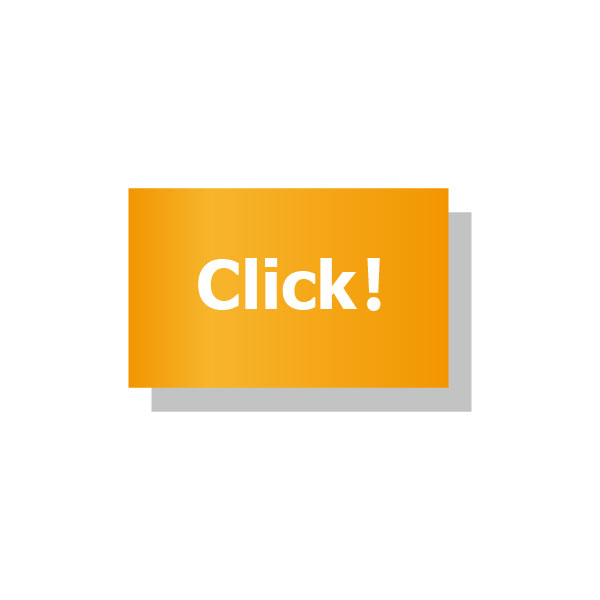 4
３．In case of missing documents

　After the application documents are submitted, if there are any missing documents, the University will ask the applicant to submit them by the deadline specified by the University.If you are contacted by phone or email to the applicant's official Yamaguchi University email address, please respond as soon as possible.
　If the missing documents are not submitted by the deadline specified by the University, a written reminder will be sent.　If the documents are not submitted by the deadline specified in the reminder letter, the application will be invalidated.Please keep this in mind.

４．Application Results and Tuition Payment

　You can download the decision notice of the application result uploaded on the tuition fee waiver system.　The date when the decision notice can be downloaded will be announced via the official Yamaguchi University webmail.　If payment of tuition fees is required according to the result of the application, please confirm the details of the payment method, etc. in the result notification.If payment is not made, you will be expelled from Yamaguchi University. Please note that failure to make payment may result in expulsion from the program.

５．Precautions

　✔Depending on the circumstances of the applicant and his/her family, the applicant may be asked to submit documents that are not listed as documents to be submitted.　The applicant and his/her family may be asked to submit documents that are not listed as documents to be submitted.

　✔If the information in the application documents is not true, the granting of the exemption may be revoked even after notification of the results of the application.

　✔In the following cases, contact the Student Support Section, Student Support Division, as soon as possible.
　（If the applicant takes a leave of absence or withdraws from school after application, or if there is a change in the applicant‘s contact information）

　✔After submitting the application documents, please notify the Student Services Section of the Student Support Division as soon as possible if there is a change in your family's financial situation due to a change in employment, or if there is a change in your family's financial situation due to a family member living in the same household becoming independent.

　✔If you are unable to apply in person during the application period due to study abroad, etc., please contact the Student Services Section　before you go to study abroad.

　✔Once submitted, documents cannot be returned or viewed.
5
It is not necessary to prepare two copies, one for tuition fee waiver and the other for admission fee waiver.
It is not necessary to prepare two copies, one for tuition fee waiver and the other for admission fee waiver.
6
The following paragraphs and thereafter are a list of required documents.
7
６-（１）Propose a mandatory category･･･ submit documents marked with an asterisk (★) in the appropriate category
 ・Documents must be submitted for all family members of the same household.
 ・If you are an international student receiving remittances, please refer to (4). Some documents need to be submitted separately.
 ・In cases you do not have all three items circled in blue, your application will not be accepted.
8
６-（２）Documents related to income
.・Documents must be submitted for all family members of the same household.
9
６-（３）Documents related to deductions
　・If you wish to claim the following deductions, please submit the appropriate documentation.　
　・If the documents are not submitted by the deadline specified by the University, the deduction will not be applied.
６-（４）Other documents
10
The next and following pages are a collection of forms.
Please print and use the form without “sample” if necessary.
11
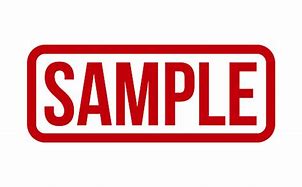 If any of the following apply to you, please submit✔Newly employed or changed jobs on or after January 2, 2024, who are in a regular employee or other employment status that pays bonuses.✔Those who do not have a paycheck because their salary is handed over in cash (mainly part-timers)✔Those who do not have a certificate of withholding tax for 2024✔Those who have experienced a significant decrease in salary, or those who have not retired but do not have pay stubs because they are no longer working.
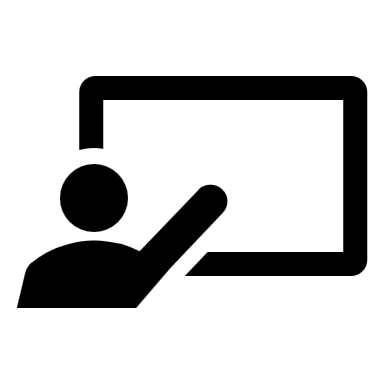 Business establishment entry field
12
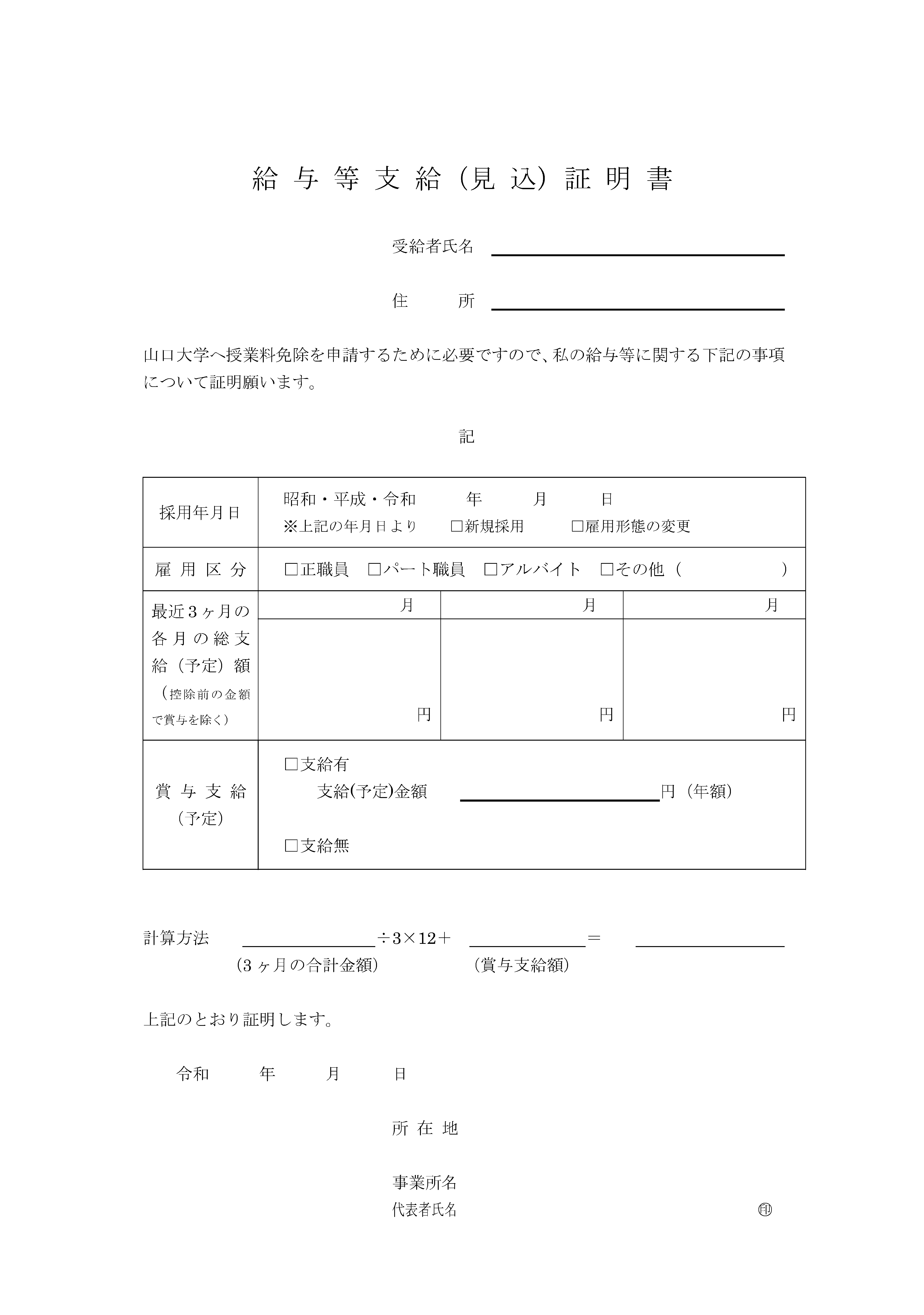 13
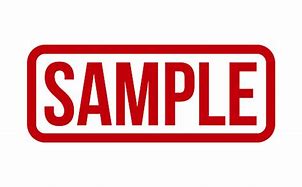 If you were a full-time employee at the time of retirement, submit this form regardless of　　 whether or not you had any extraordinary income (retirement allowance, etc.).　　※Not required for part-time employees.　　✔For students admitted in 2025　　・If you retired on or after April 1, 2024　　・If you received extraordinary income (retirement allowance, etc.) on or after 　　　April 1, 2024
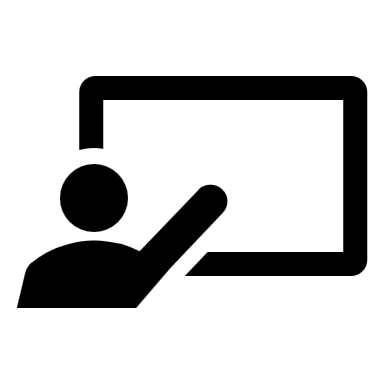 Business establishment entry field
14
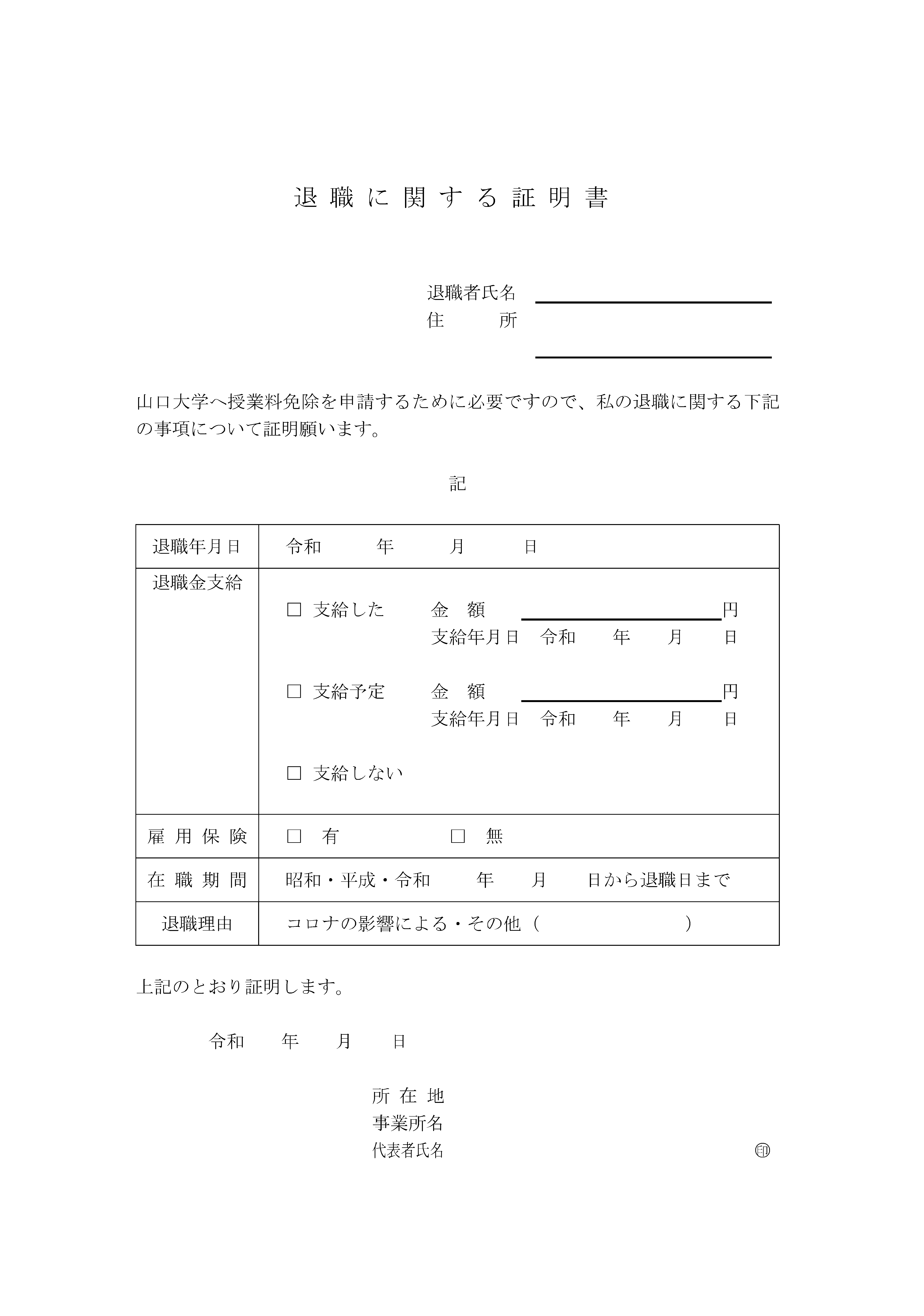 15
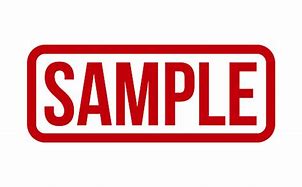 If the applicant‘s siblings are enrolled in a university (junior college), college of technology, or special training school (vocational or advanced course), they are eligible for the deduction.✔「貴学在学者」・・・ Provide information  about your siblings　✔「山口大学在学者」・・・ Provide information about The applicant himself/herself
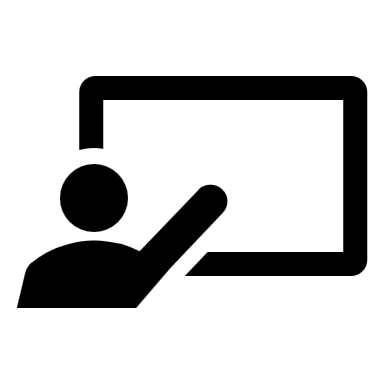 School entry field
Enter a date after April 1, 2025.
16
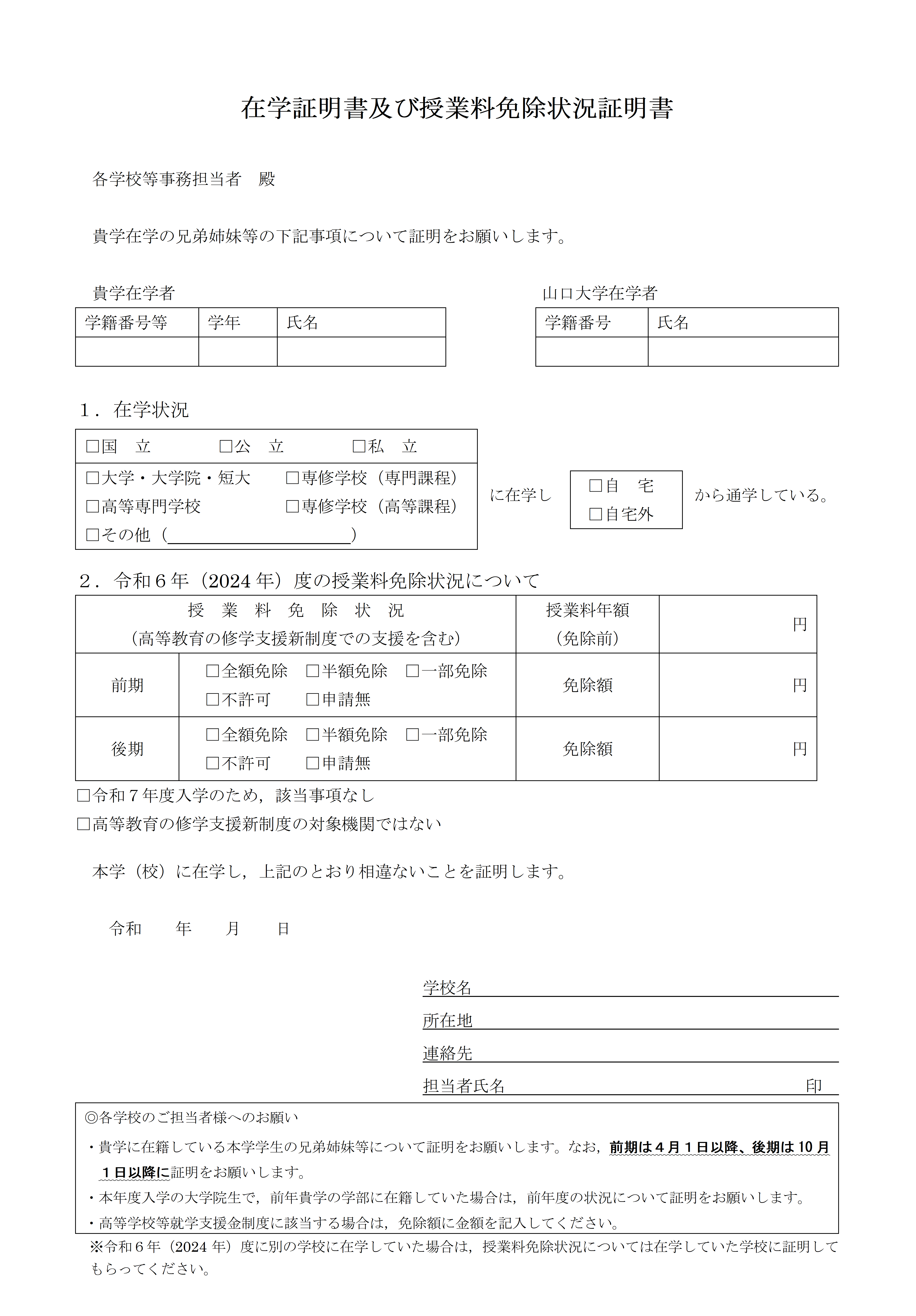 17
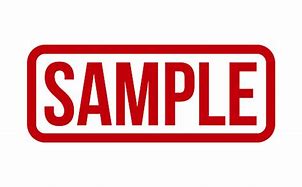 Deductible is available for long-term medical treatment of six months or more. However, the deductible is limited to medical expenses covered by health insurance and related to the name of the illness listed on the medical certificate.✔Receipts must be organized by month and affixed to the affixing ledger. Unorganized or unclear receipts are not deductible.✔Items for which it is unclear whether or not they are covered by health insurance are not deductible.
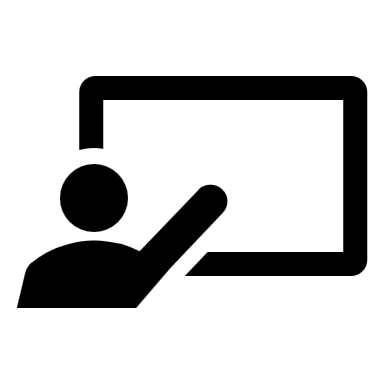 18
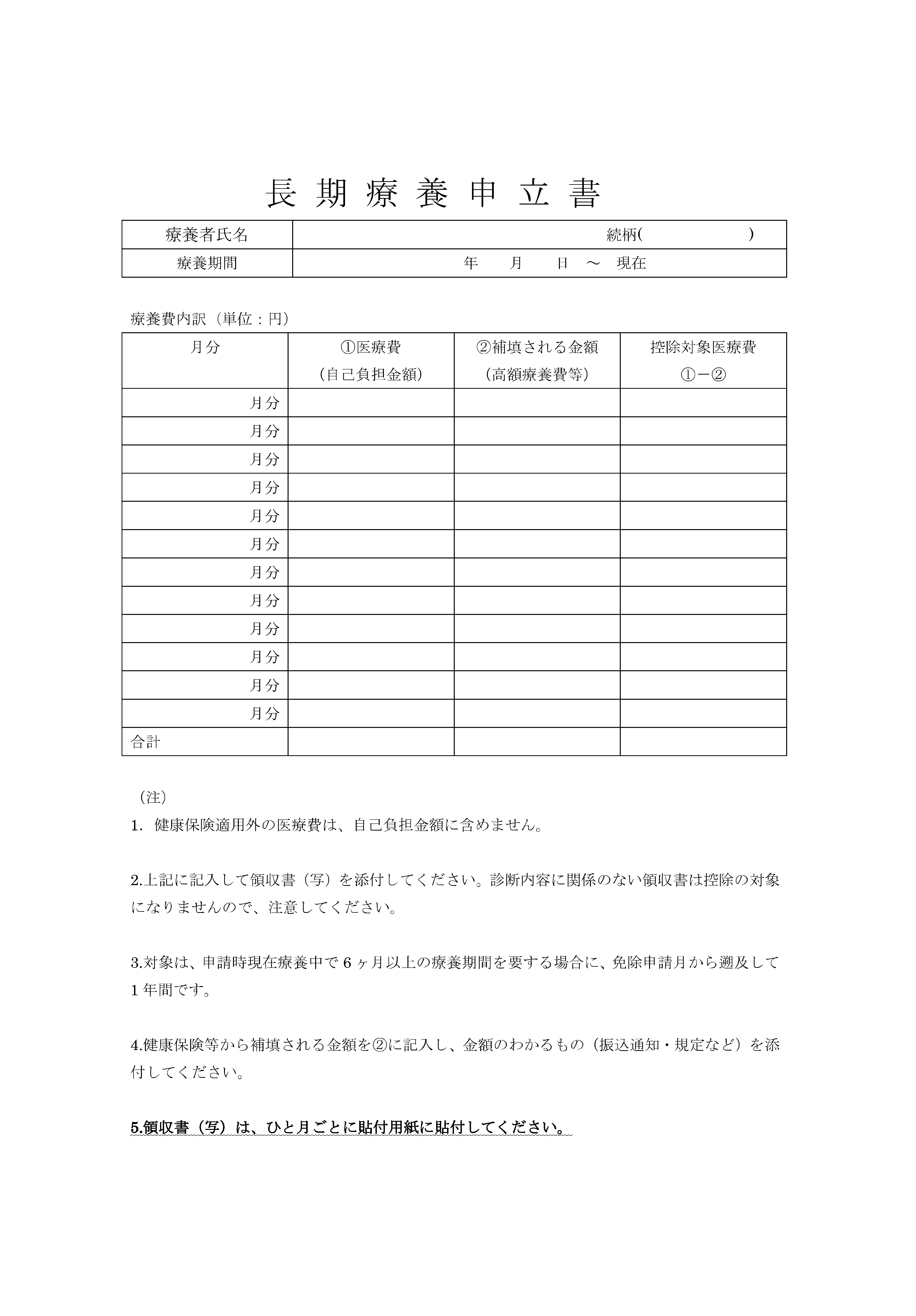 19
Please submit during the enrollment period.(Japanese version)
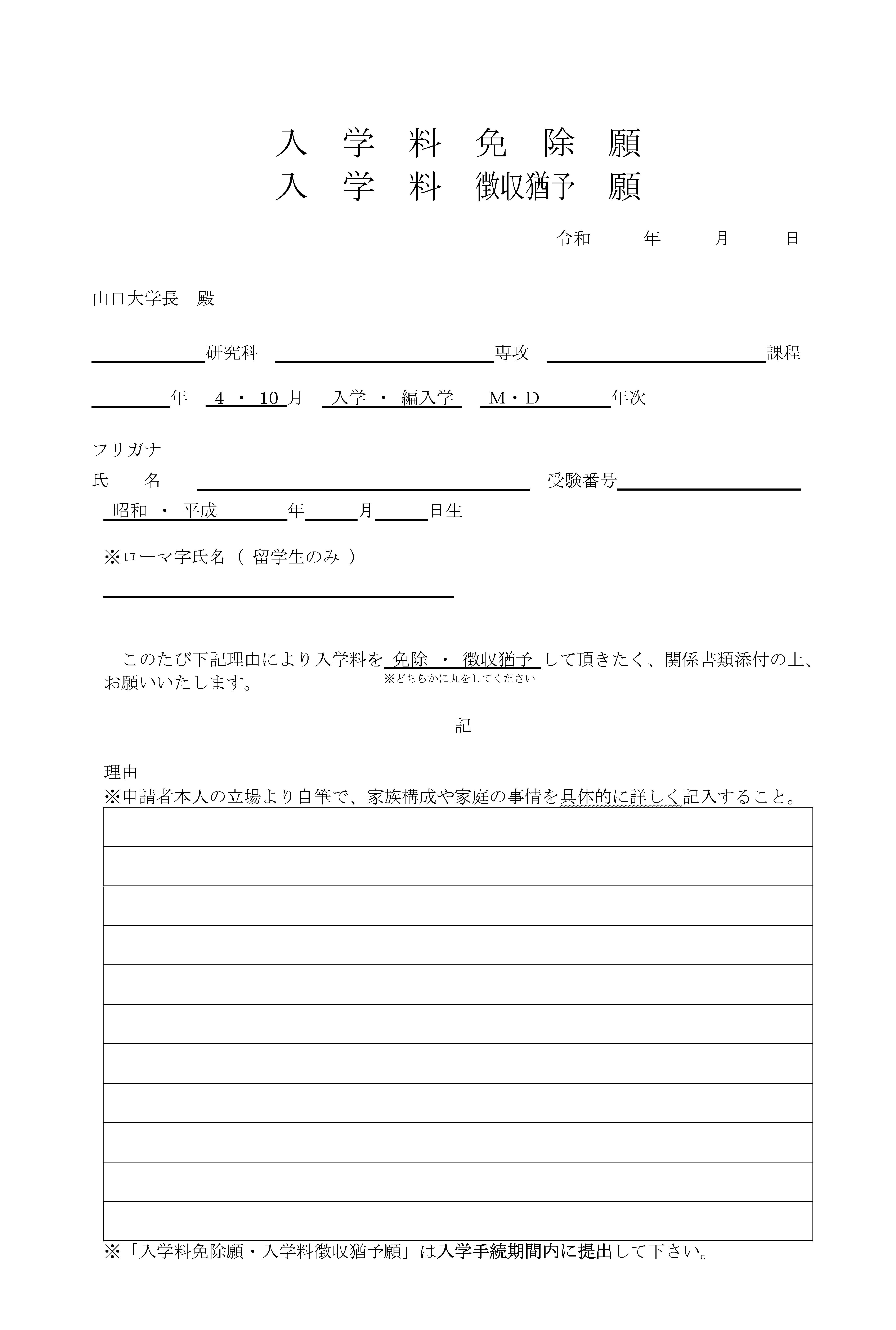 20
Please submit during the enrollment period.(English version)
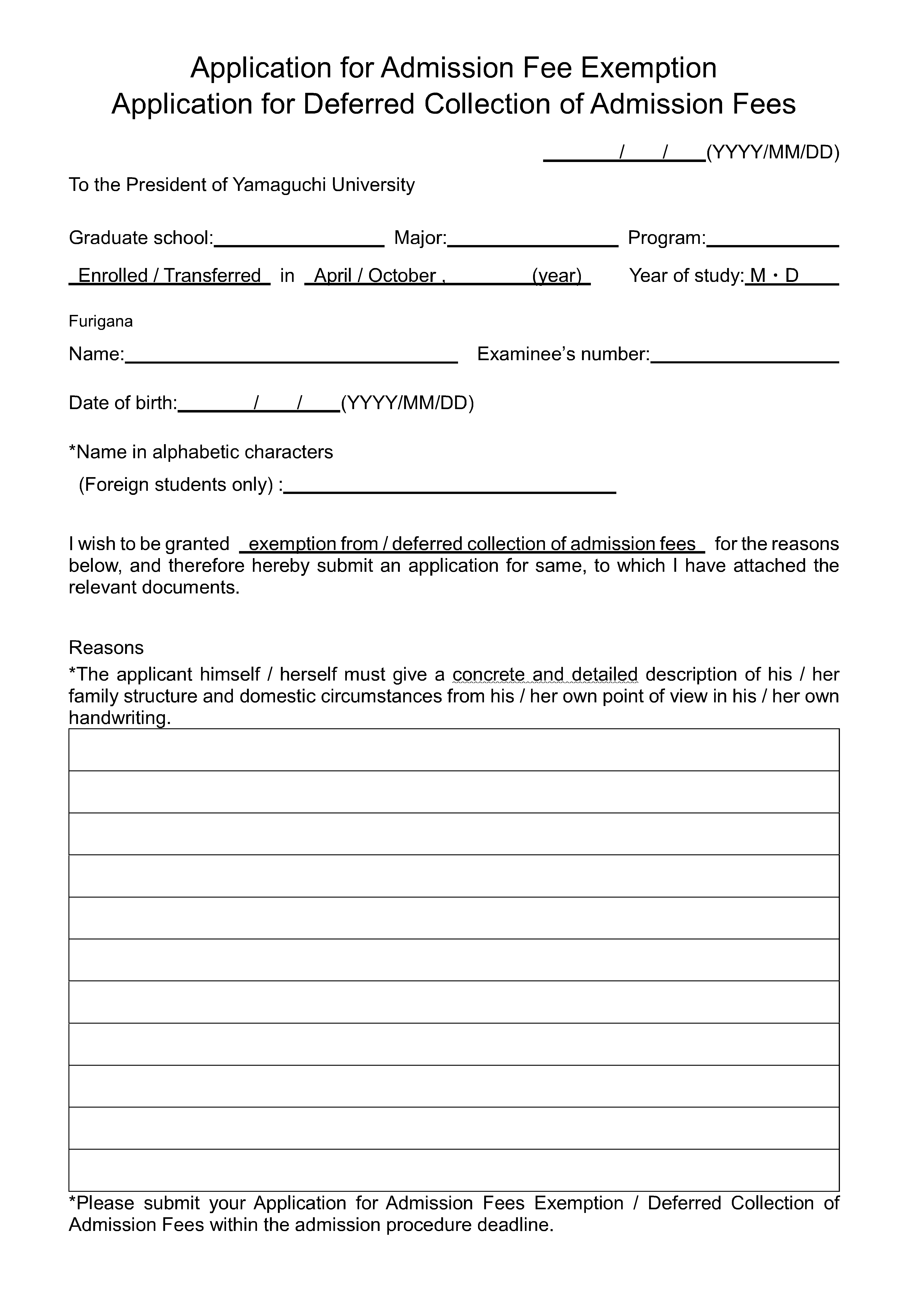 21
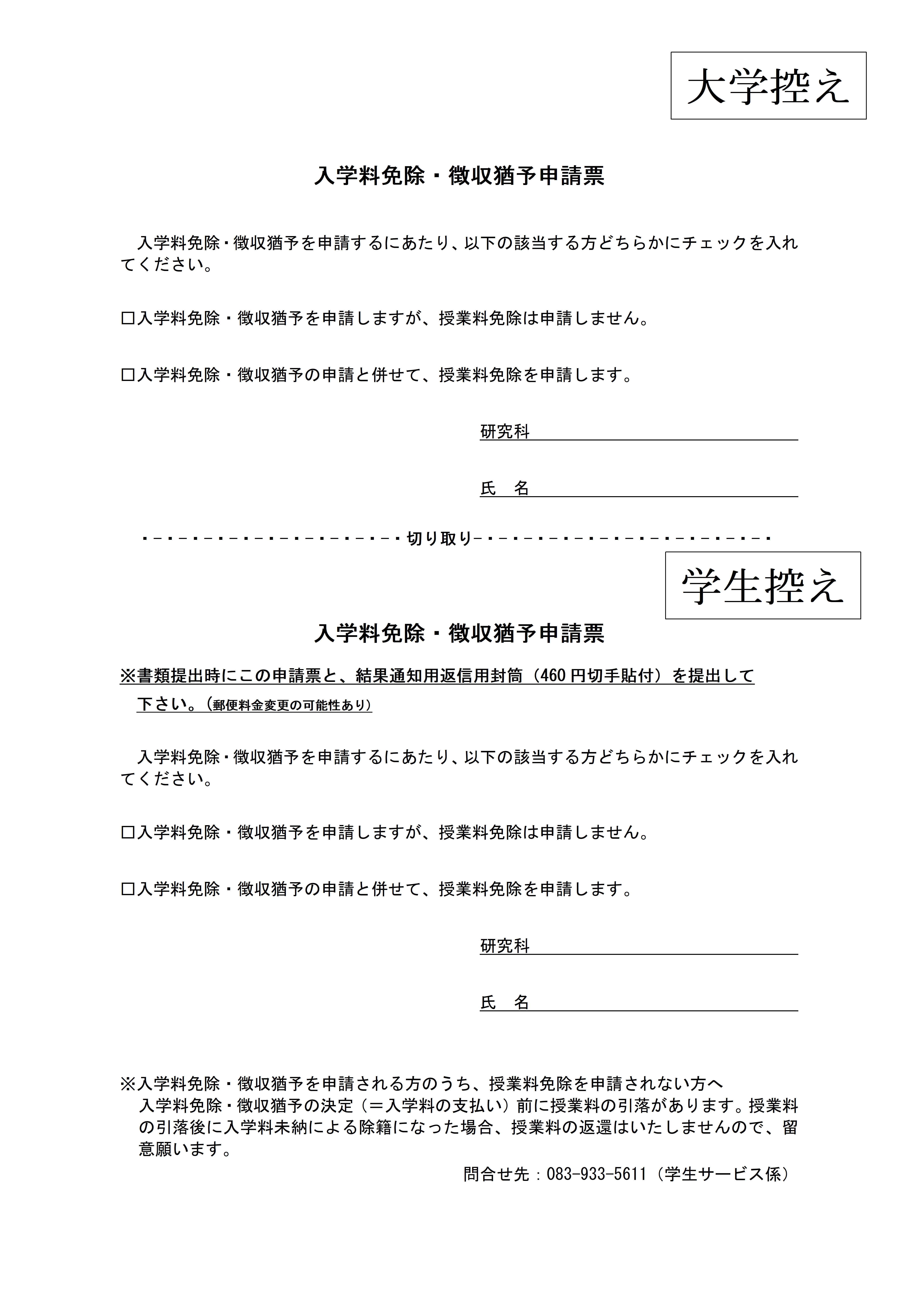 Please submit the application form together with the tuition fee waiver application form after the enrollment procedures.
Please submit the application form together with the tuition fee waiver application form after the enrollment procedures.
22